БілкиProteins
Білки  біополімери, що складаються з α-L-амінокислот
АмінокислотиАmino acids
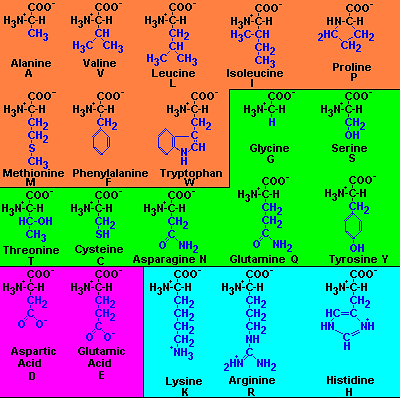 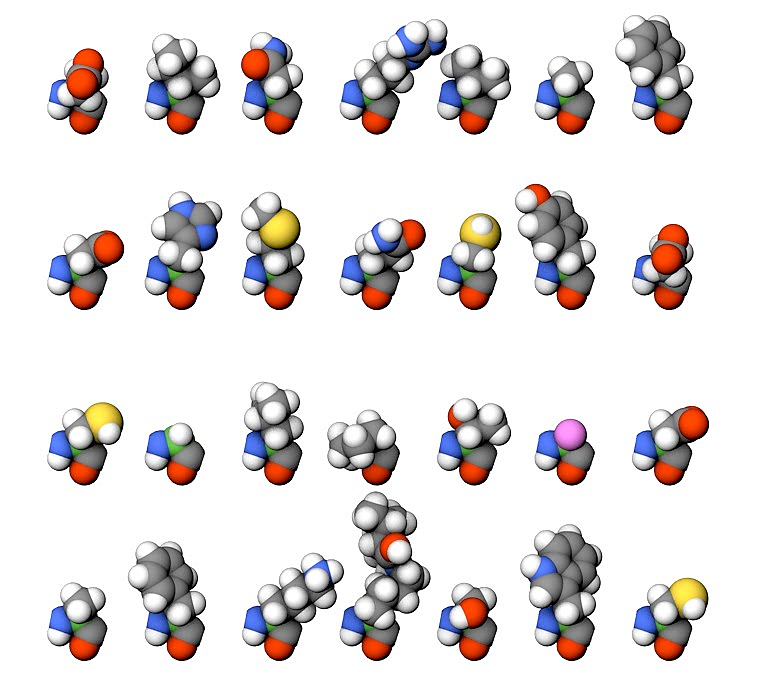 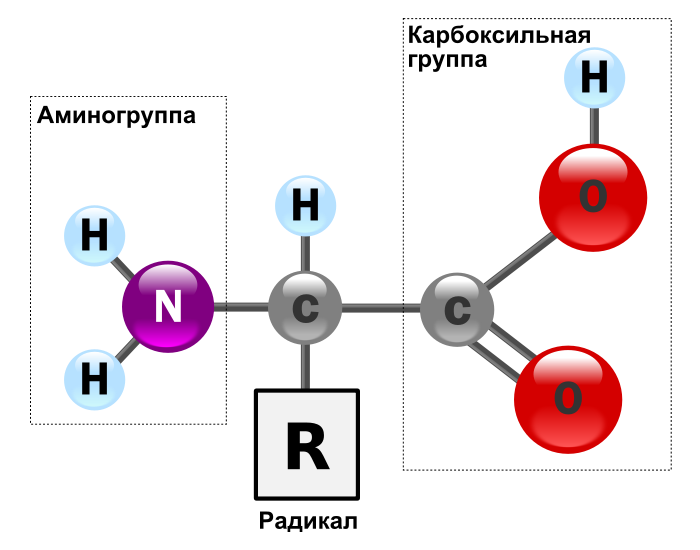 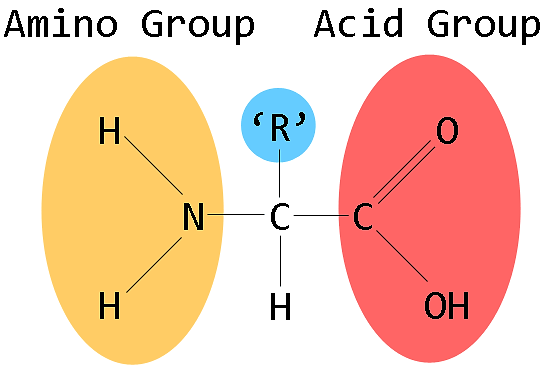 Загальна кількість амінокислот –  біля 200з них протеїногенних - 21
пролін(імінокислота)
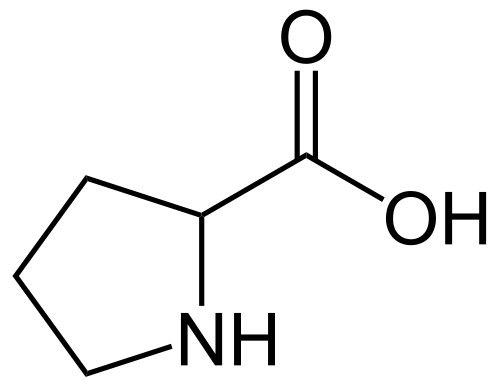 гліцин
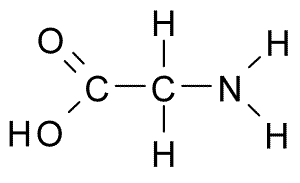 сірковмісніамінокислоти
метіонін
цистеїн
селеноцистеїн
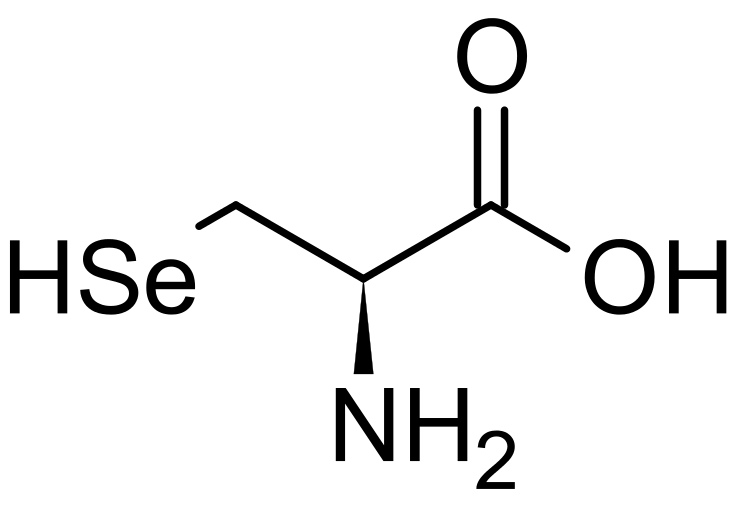 Селеноцистеїн був відкритий американським біохіміком  Терезой Стадтман
На мРНК селеноцистеїн кодується стоп-кодоном UGA за умови, що за ним стоїть стимулююча  послідовність нуклеотидів
γ-Aminobutyric acid
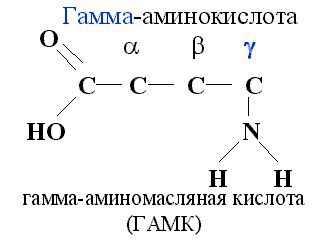 Гальмівний медіаторІnhibitory mediator
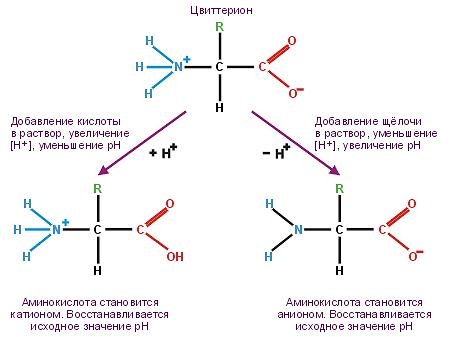 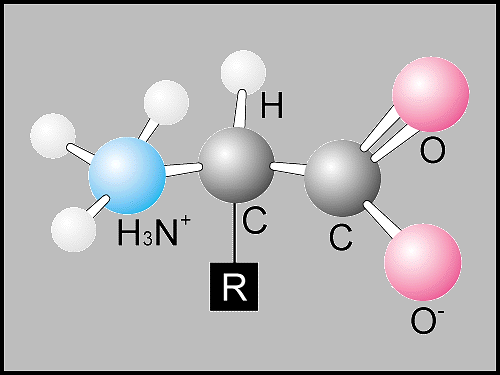 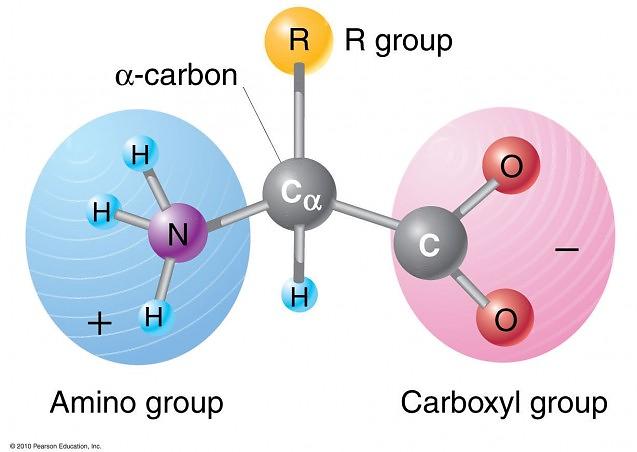 Енантіомерія(оптична ізомерія)протеїногенні амінокислоти мають L-форму
D+L-аlanine
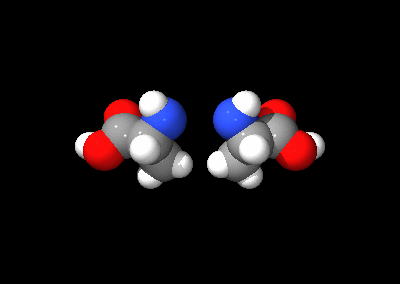 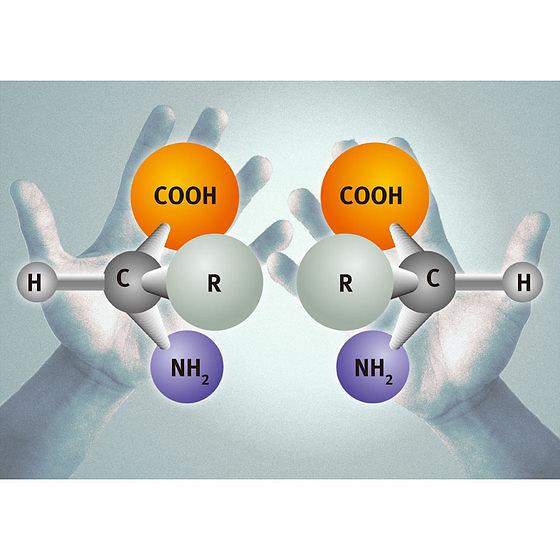 Рацемізаціяутворення суміші з обох ізомерів
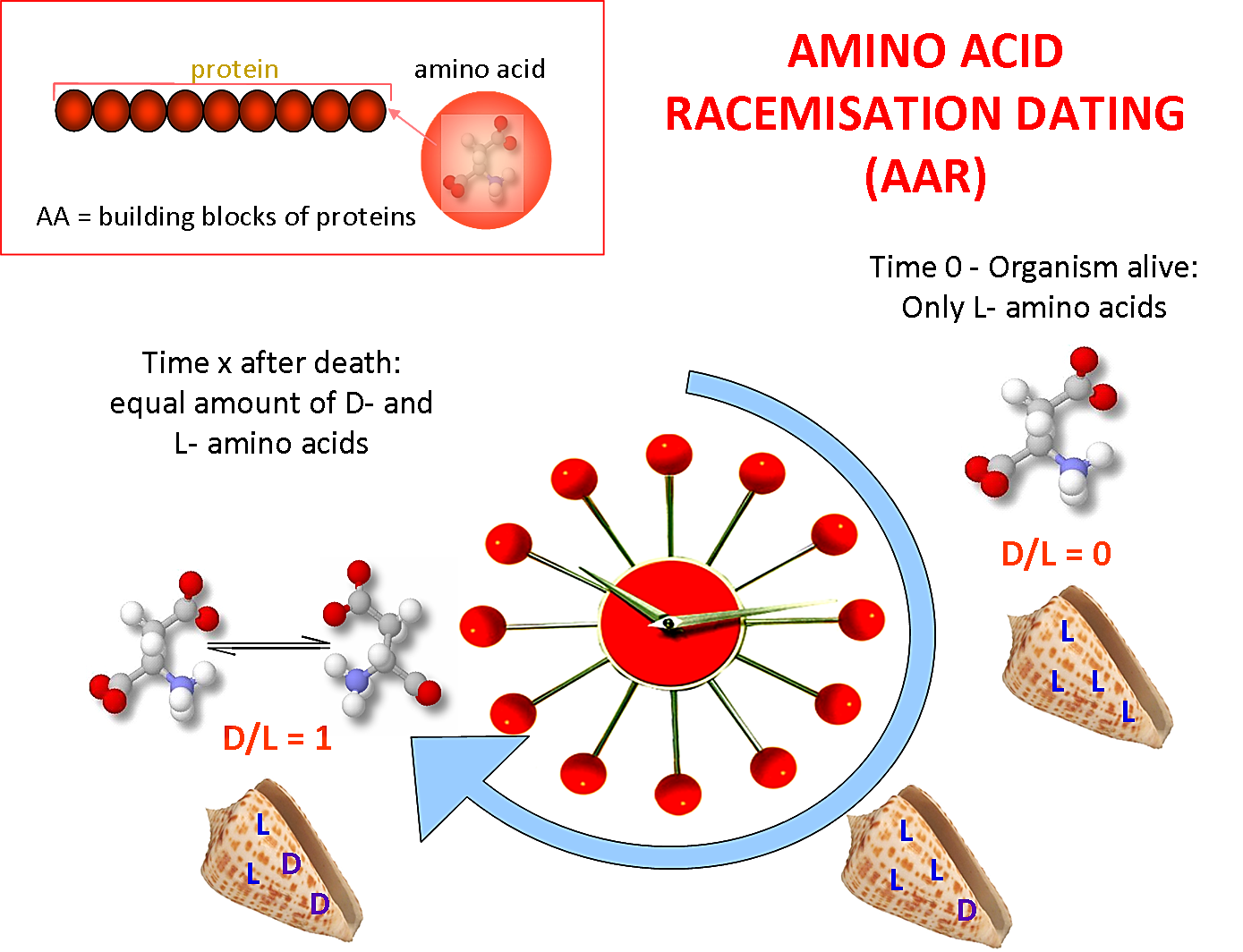 КЛАСИФІКАЦІЯАМІНОКИСЛОТ
моноаміномонокарбоновімоноамінодикарбонові диаміномонокарбонові
Незамінні амінокислоти
валін ізолейцин лейцин  лізин метіонін треонін триптофан фенілаланин
Амінокислоти з'єднуються між собою за допомогою
пептидних зв'язків
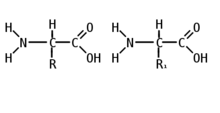 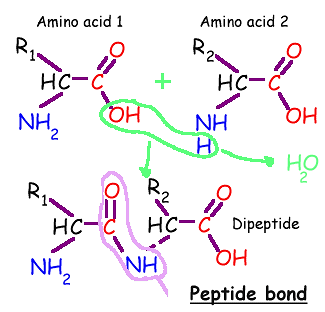 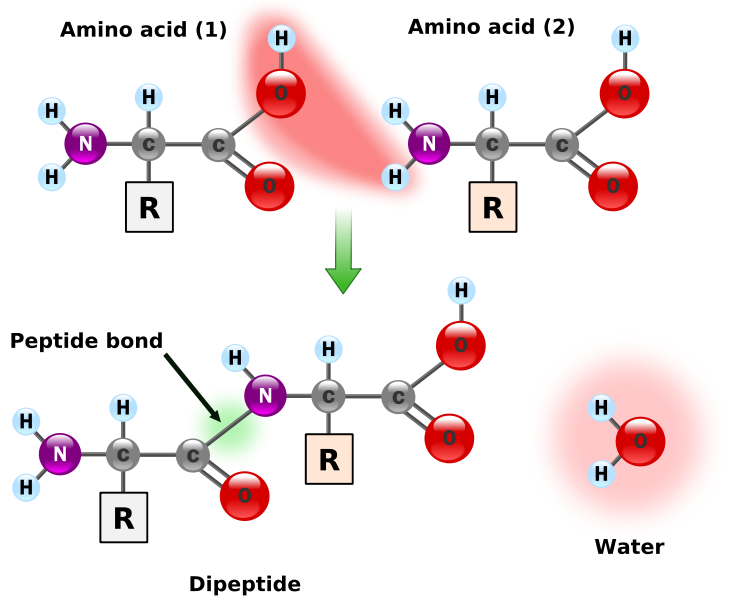 Прості пептидидипептидитрипептидитетрапептиди…
окситоцин - нонапептид
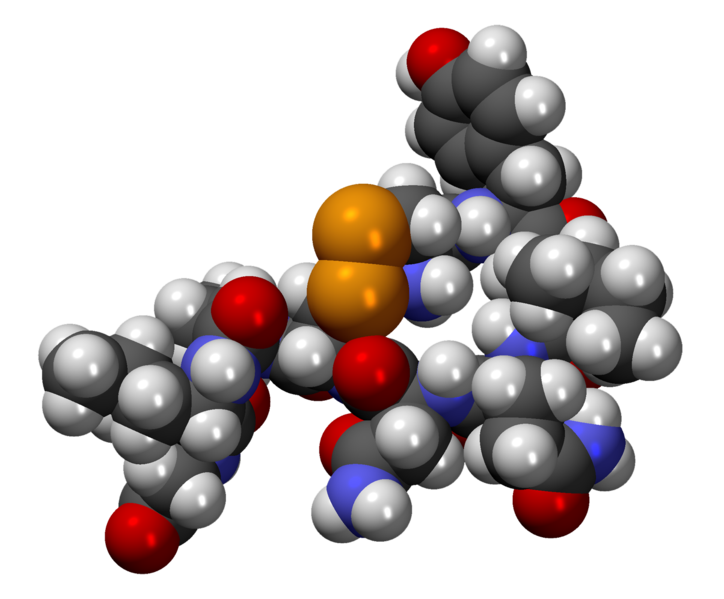 глюкагон   олігопептид29 амінокислот
глюкагон
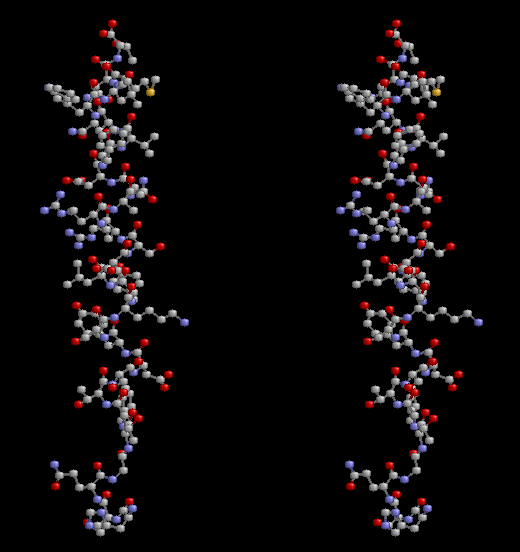 Інсулін – 51 амкЛізоцим – 129 амк
Структури білків
Структура полімеру – це спосіб просторового укладання його молекули
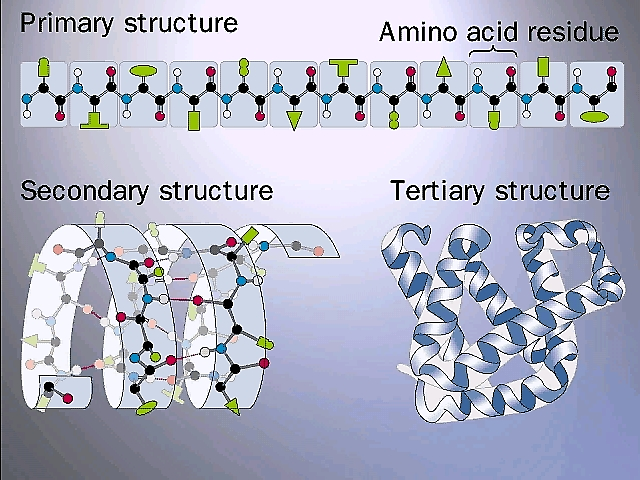 Первинна  структураPrimary structure
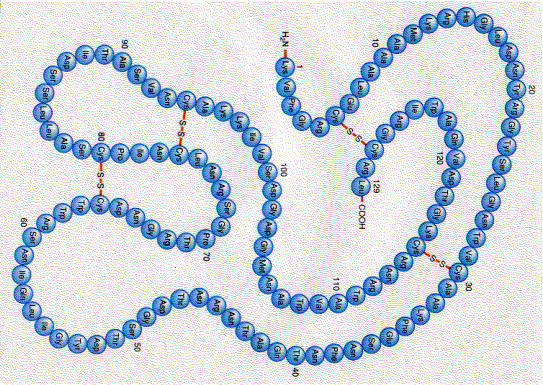 зв'язки первинної структури
пептидні
peptide bonds
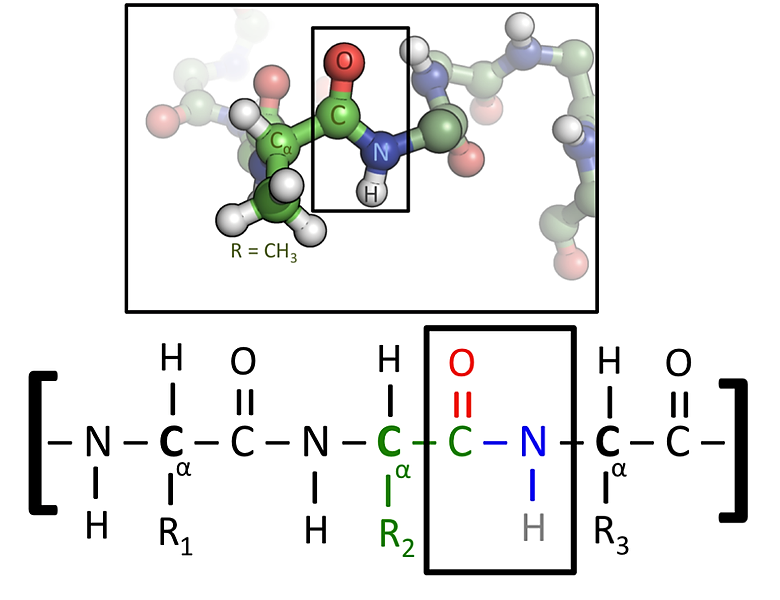 Вторинна структураSecondary  structure
зв'язки вторинної структури
водневі
 hydrogen  bonds
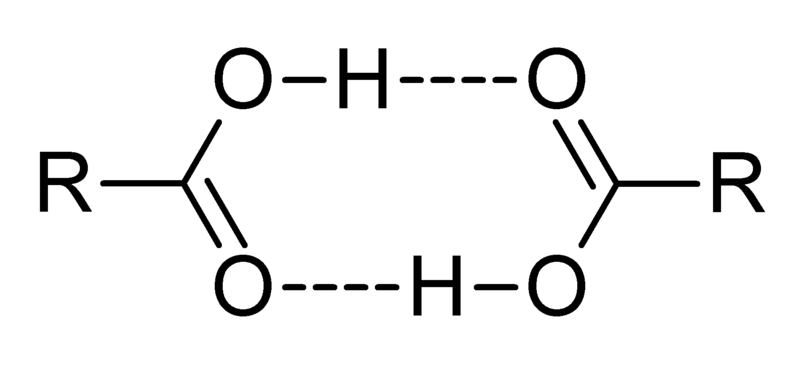 Спіральні структури
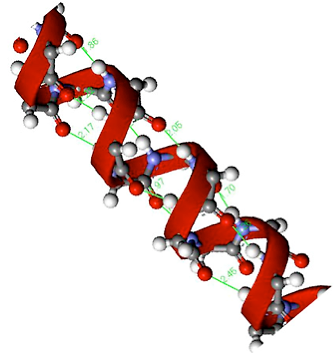 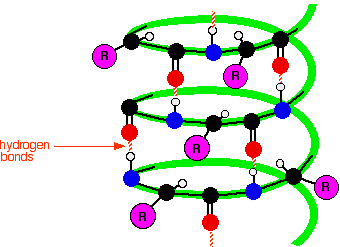 β-структури, β-листи складчасті   шариpleated sheets
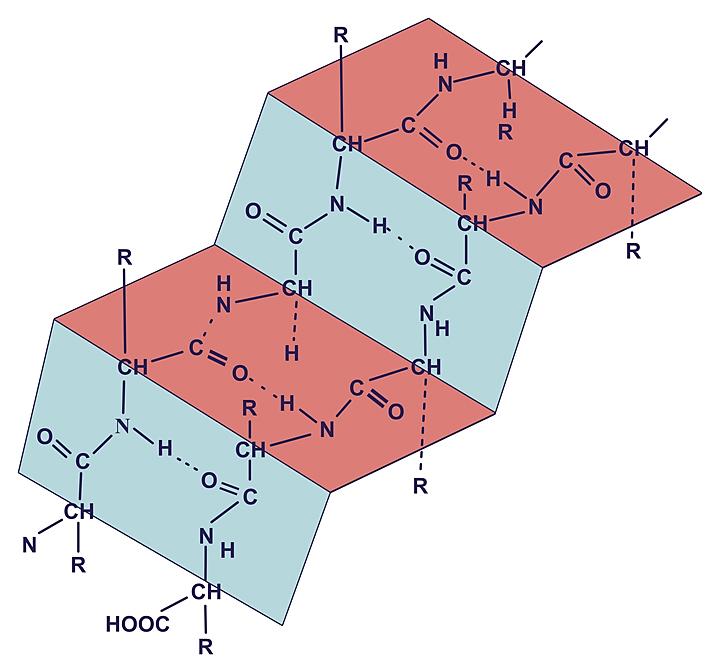 Третинна структураTertiary  structure
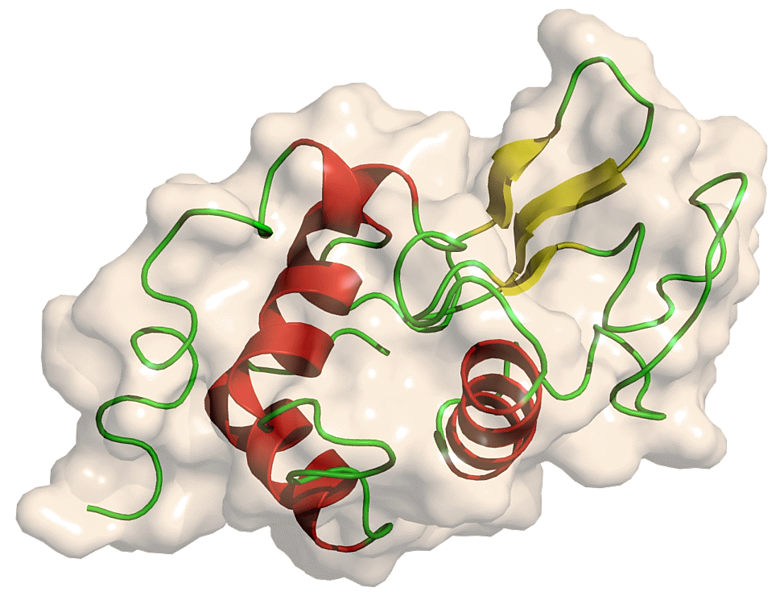 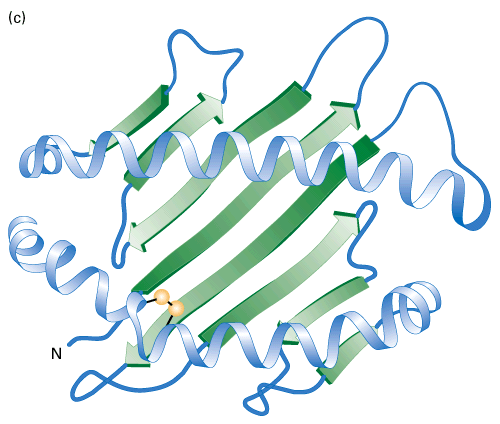 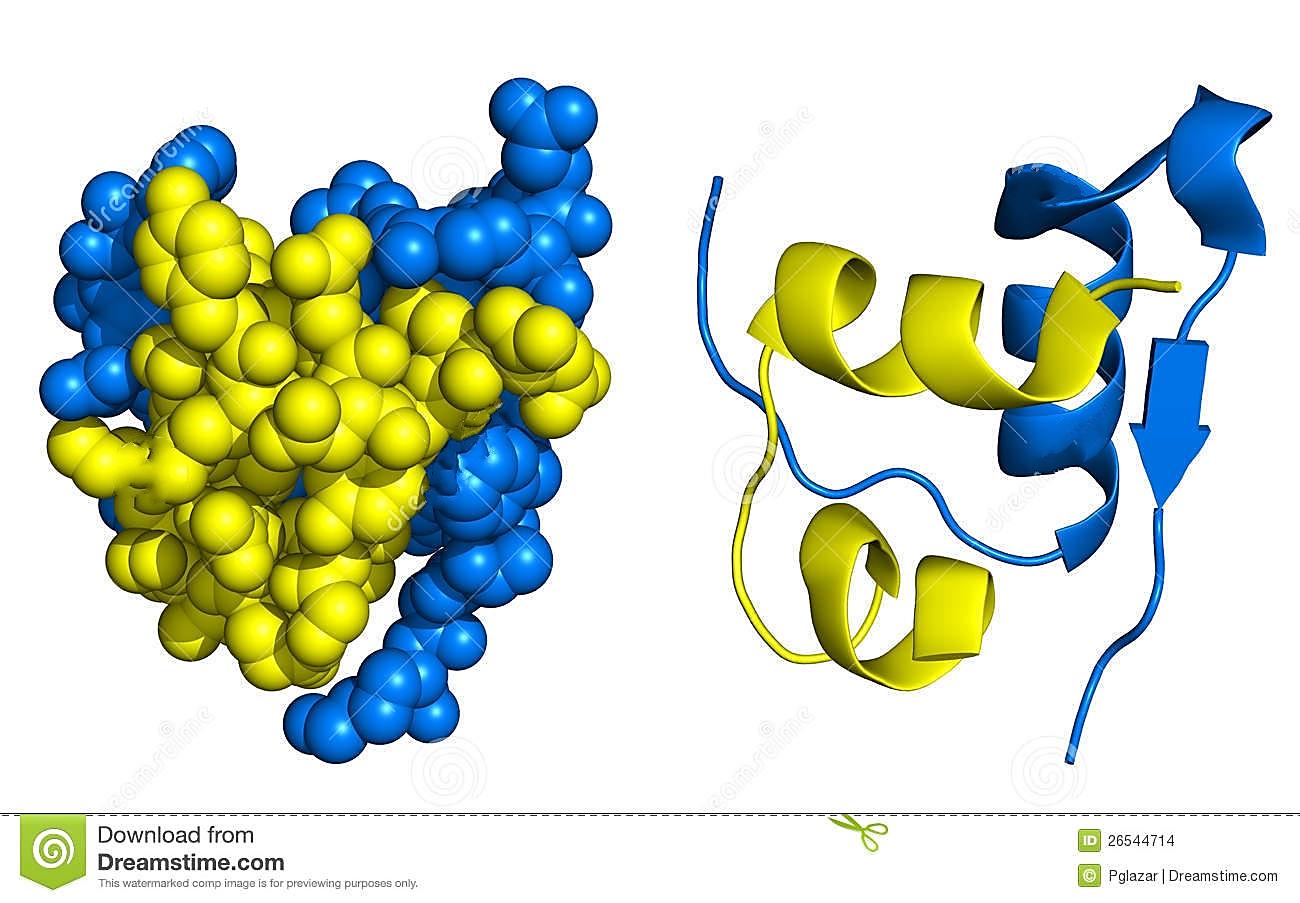 звязки третинної структури
водневі
йонні
гідрофобні
дисульфідні
ionic  bond
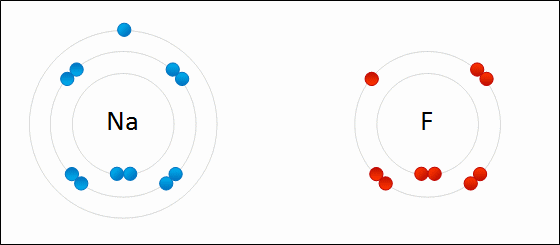 disulfide  bondцистеїн + цистеїн
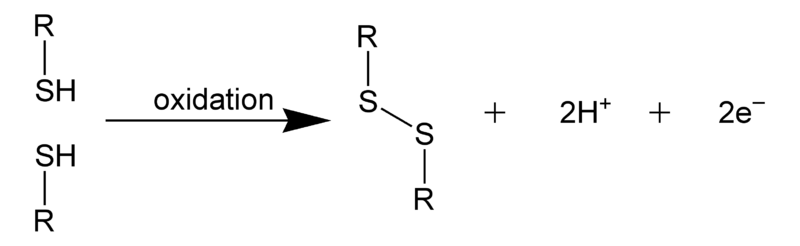 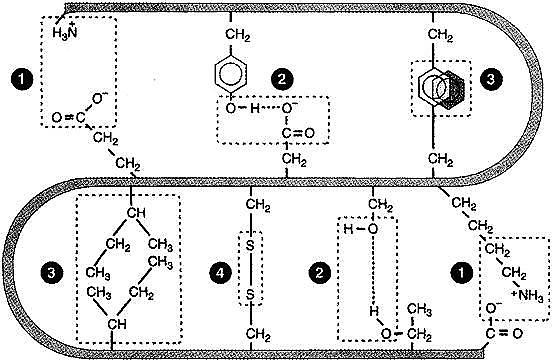 Первинна 	 ПептидніВторинна Водневі
ЗДВИГ
Четвертинна структура Quaternary structure
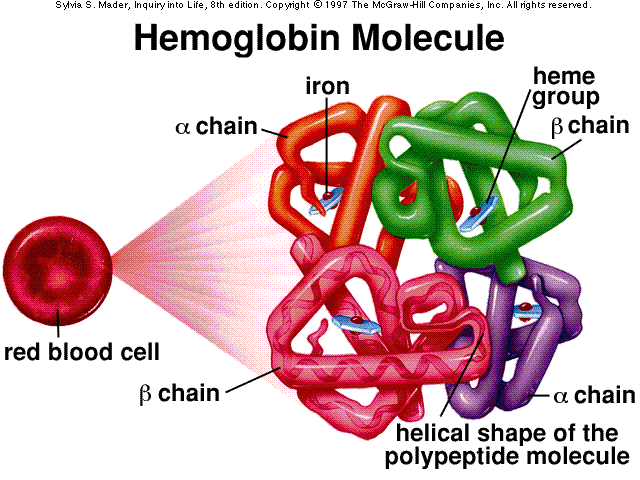 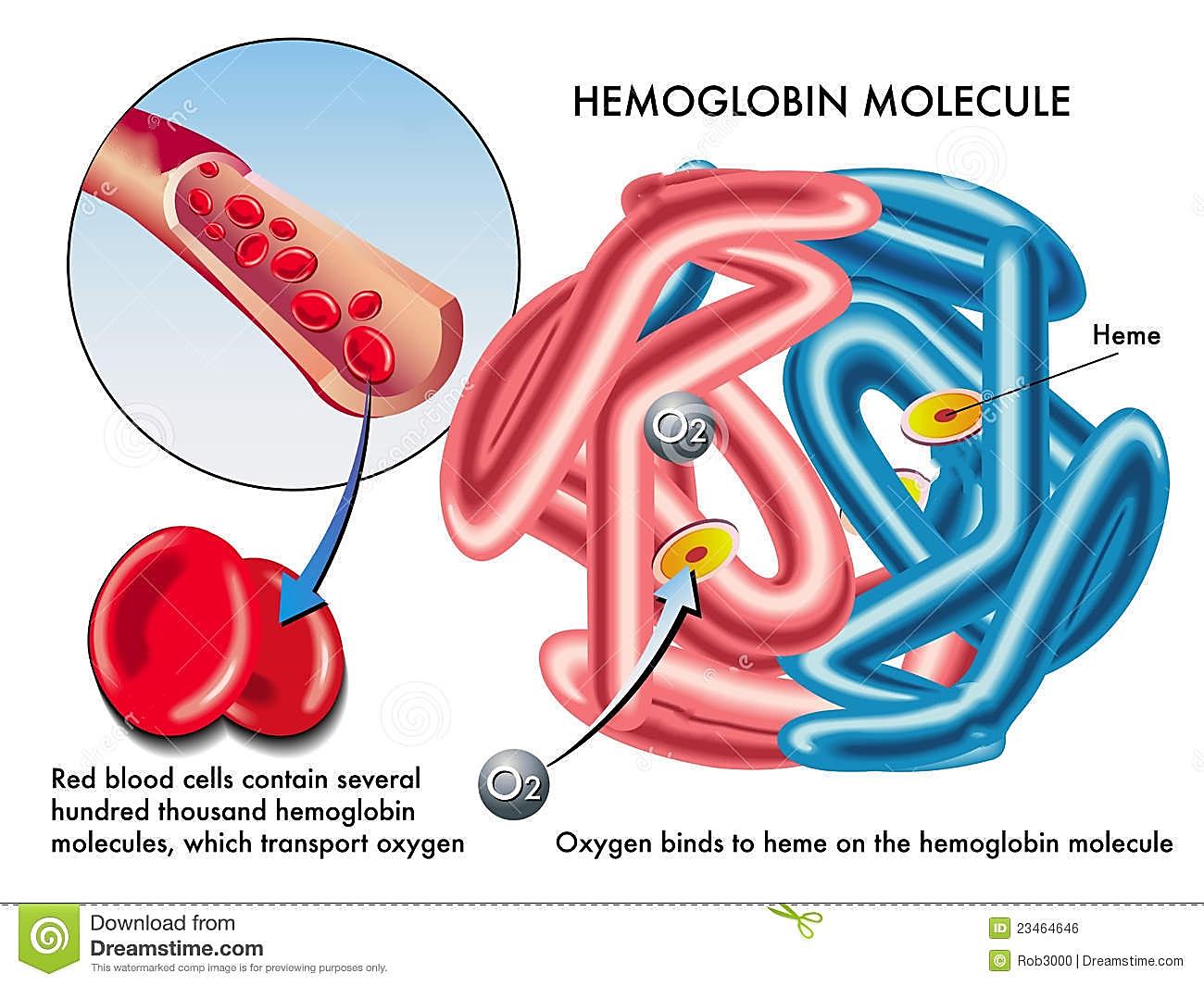 hem
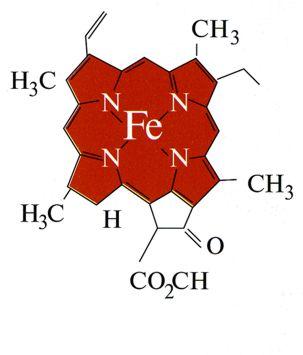 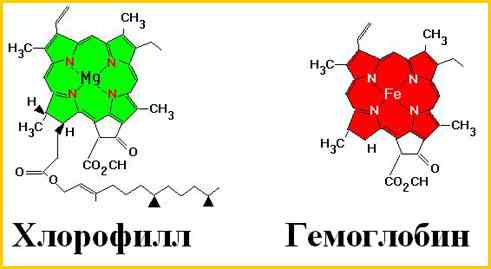 Haemoglobin   heterotetramer
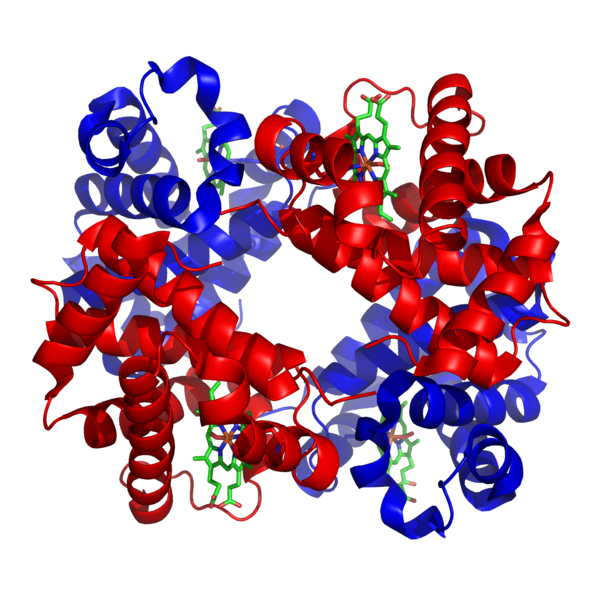 Protein dimer
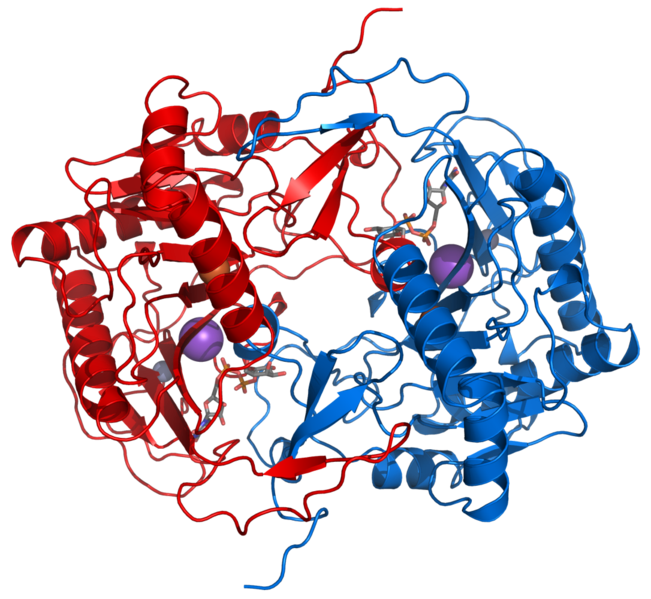 тубулін
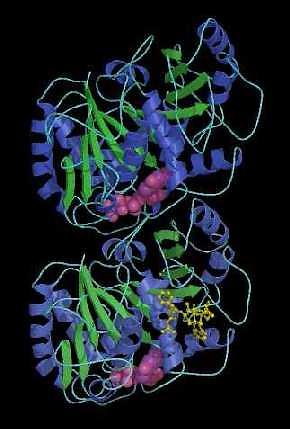 2- dimer
3 - trimer
4 - tetramer
5 - pentamer
6 - hexamer
7 - heptamer
8 - octamer
9 - nonamer
10 - decamer
гемеритрин
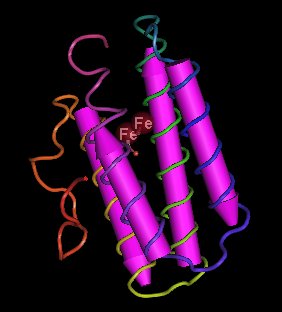 феритин
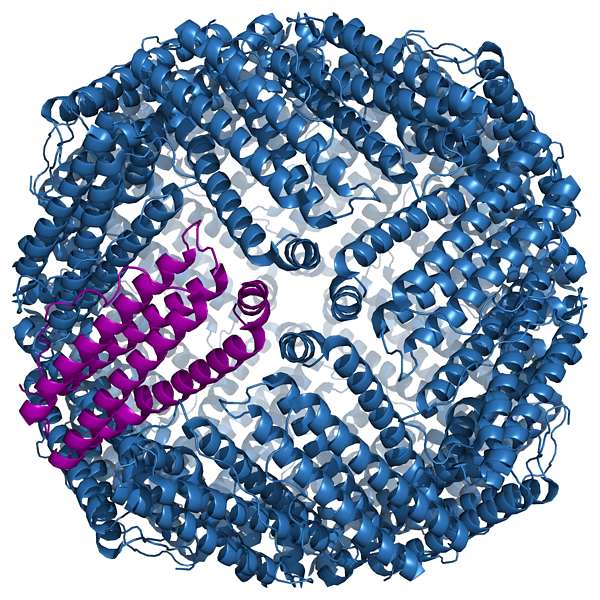 Fe
Denaturation
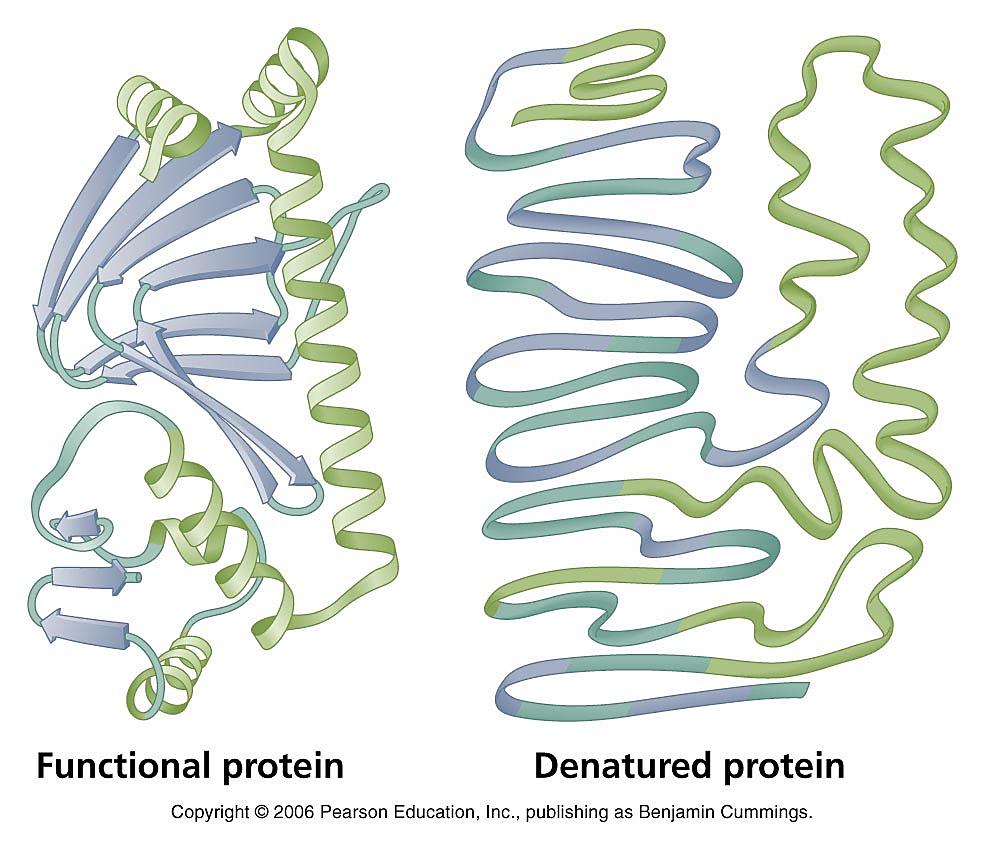 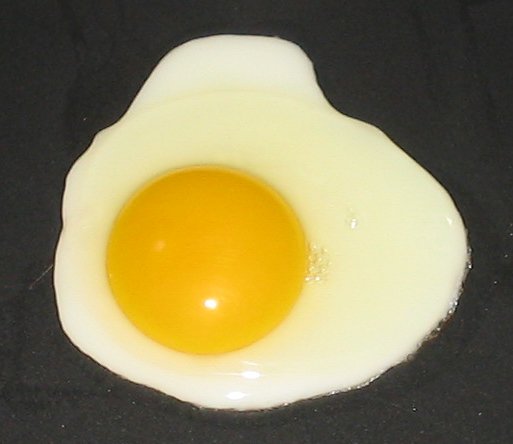 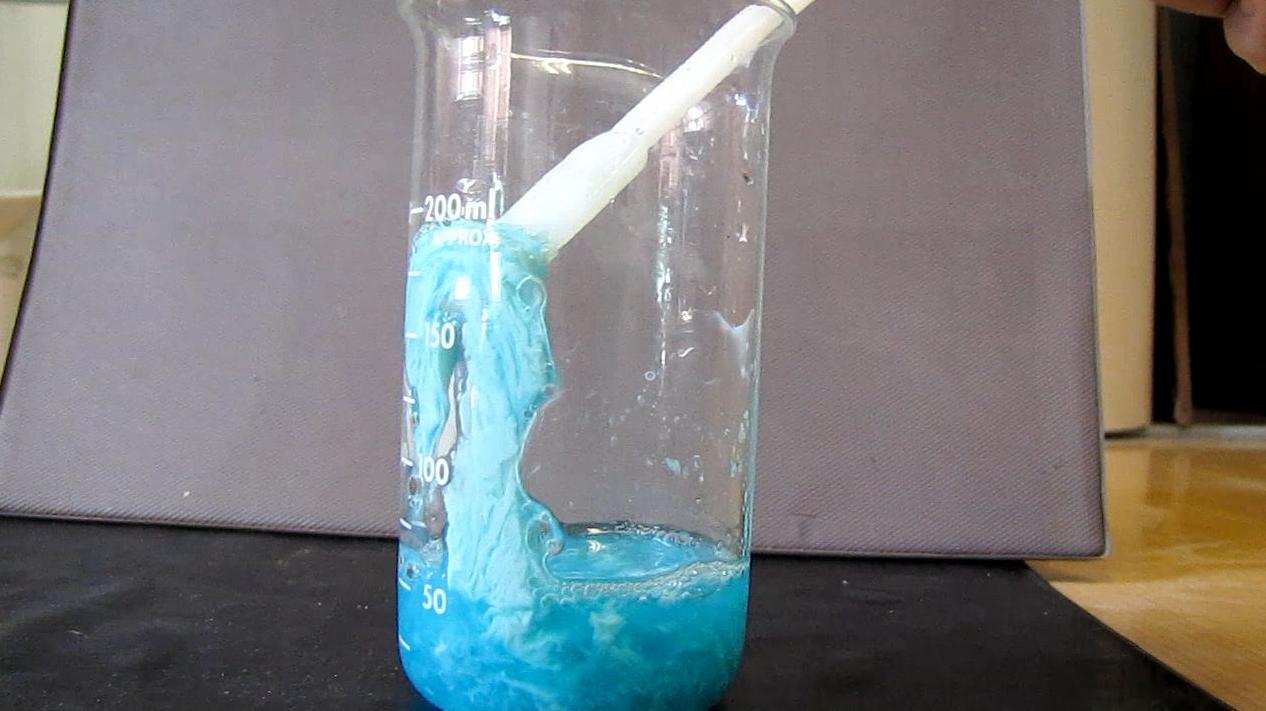 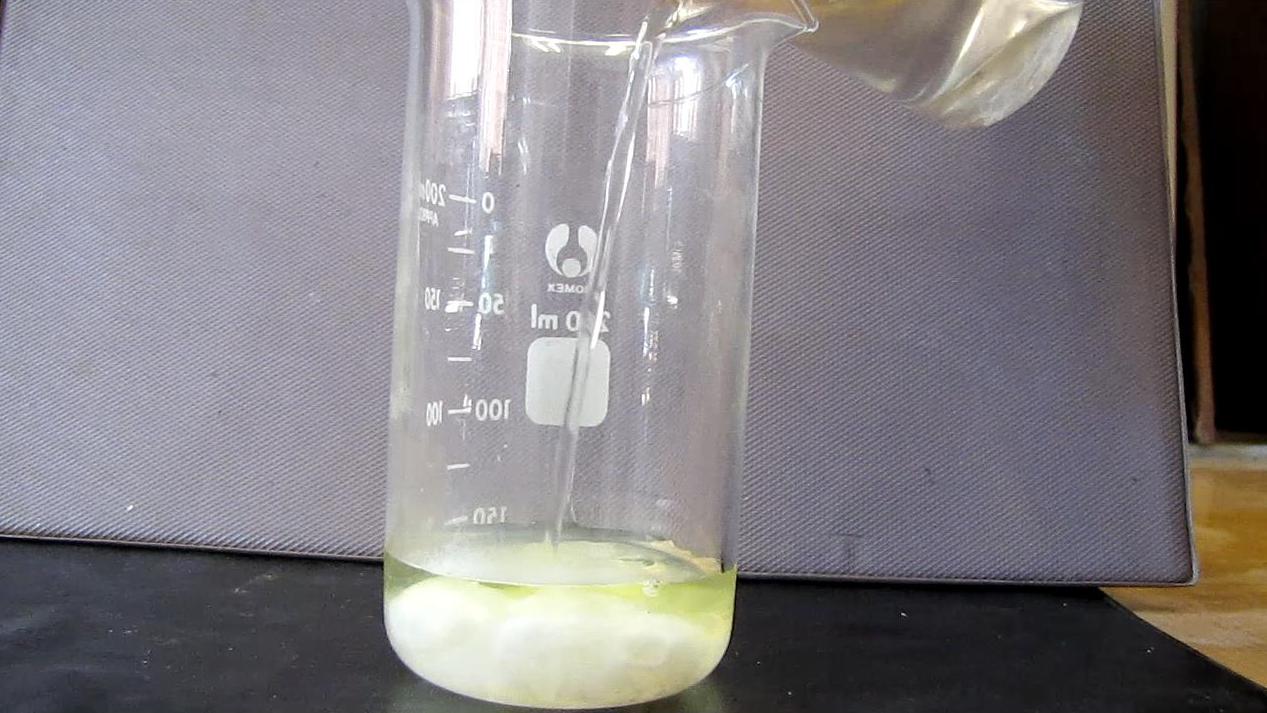 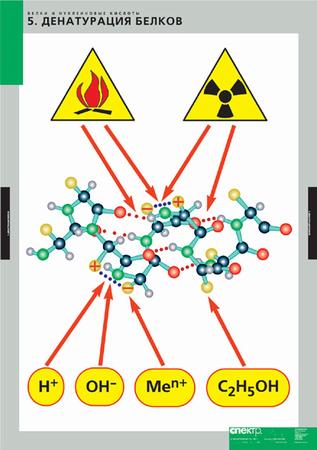 температура й випромінювання  порушує водневі звязки
сильні кислоти  сильні лугипорушують йонні звязки
важкі метали утворюють звязки з карбоксильними групамидемеркурізація
спирти порушують гідрофобні зв'язкидезинфекція спиртом
Renaturation
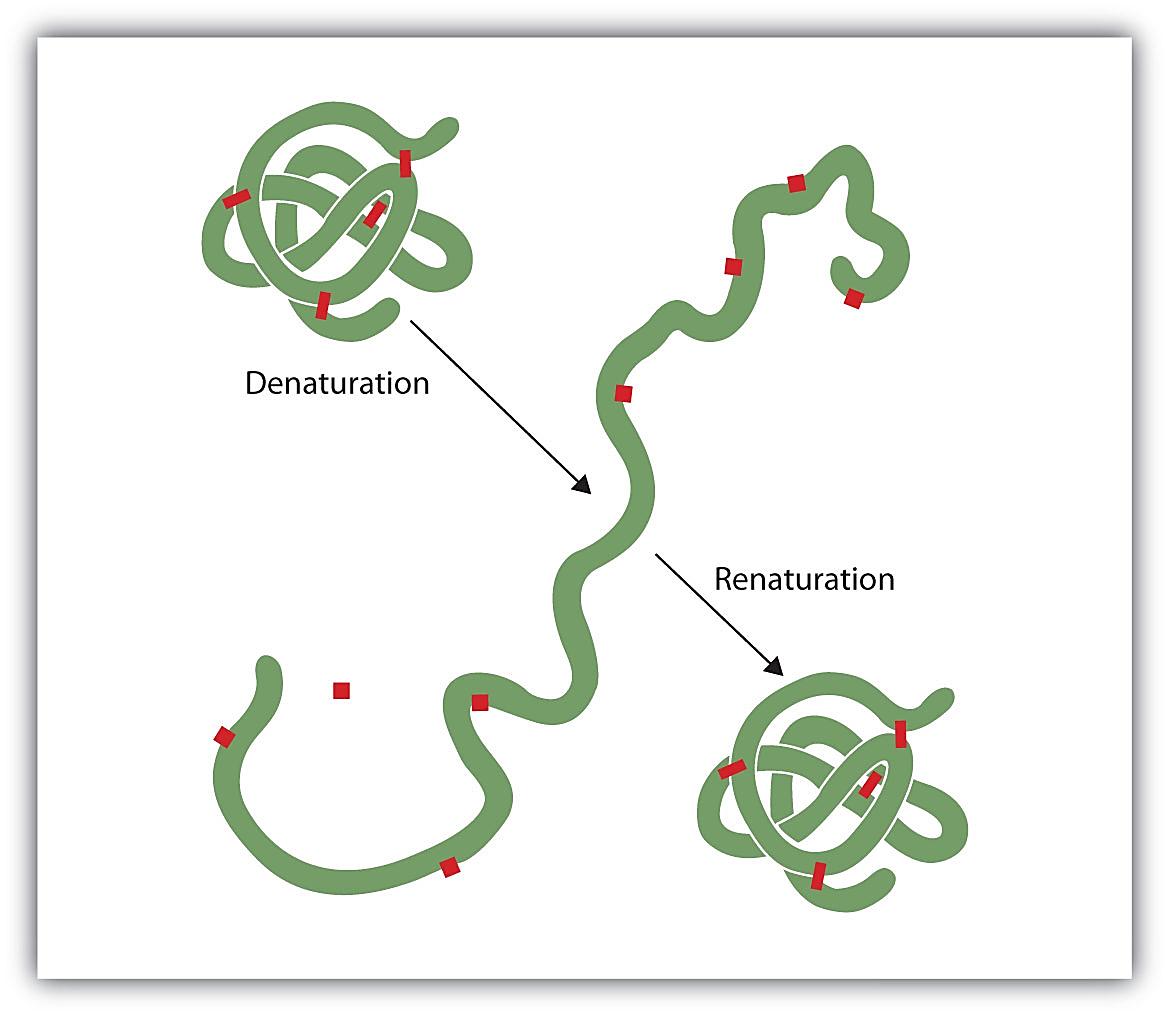 Класифікація білків
повноцінні  містять повний набір незамінних амінокислотнеповноціннінемає хоча б одної незамінної амінокислоти
колаген
кератин
фіброїн
Фібрилярні білки
collagen
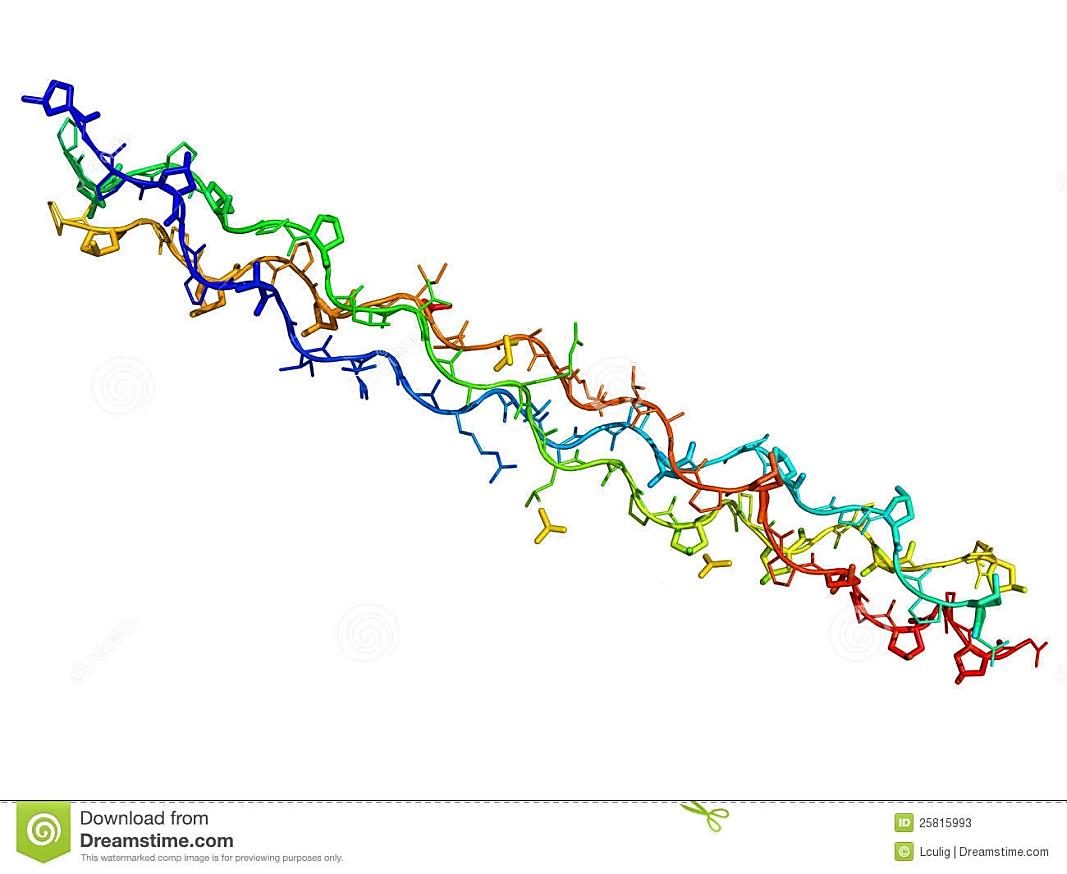 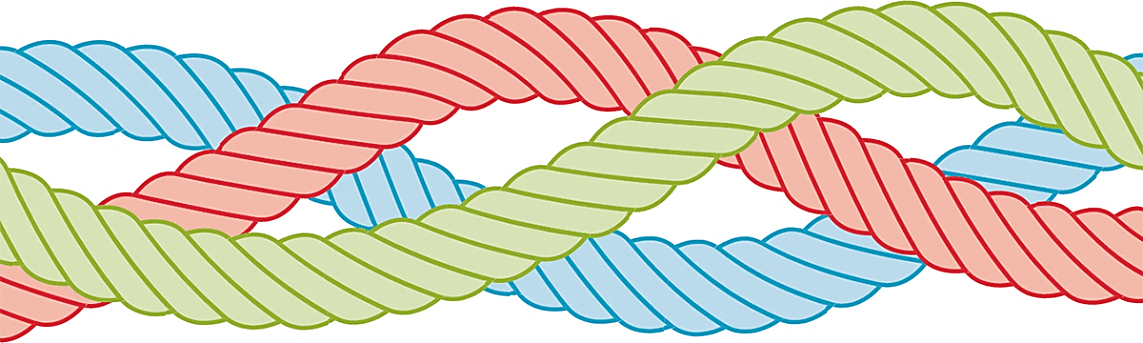 ceratin
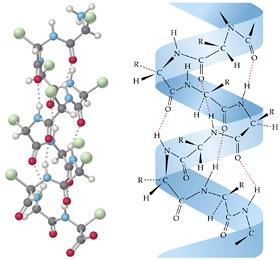 fibroin
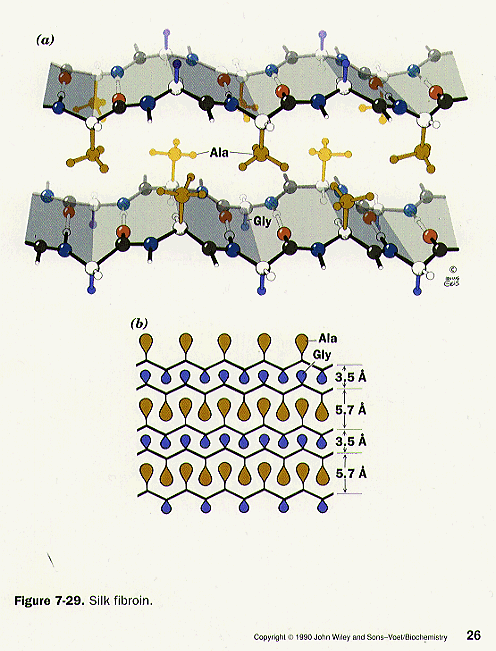 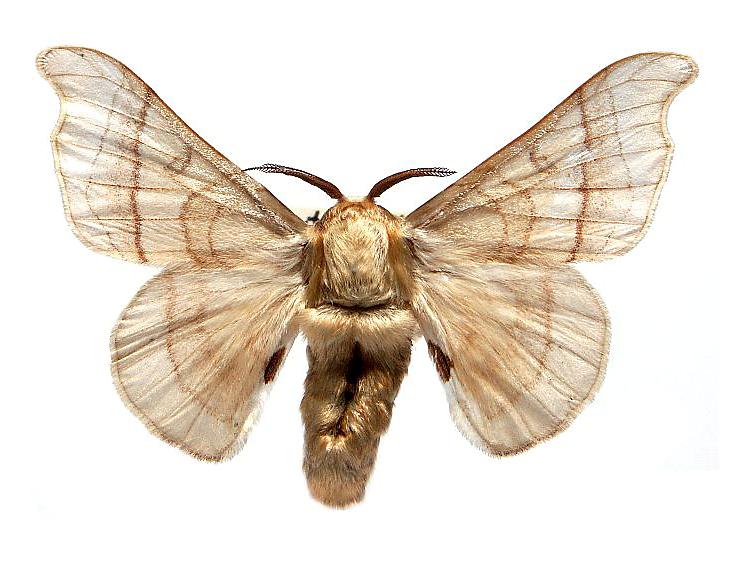 тутовий шовкопряд silkmoth
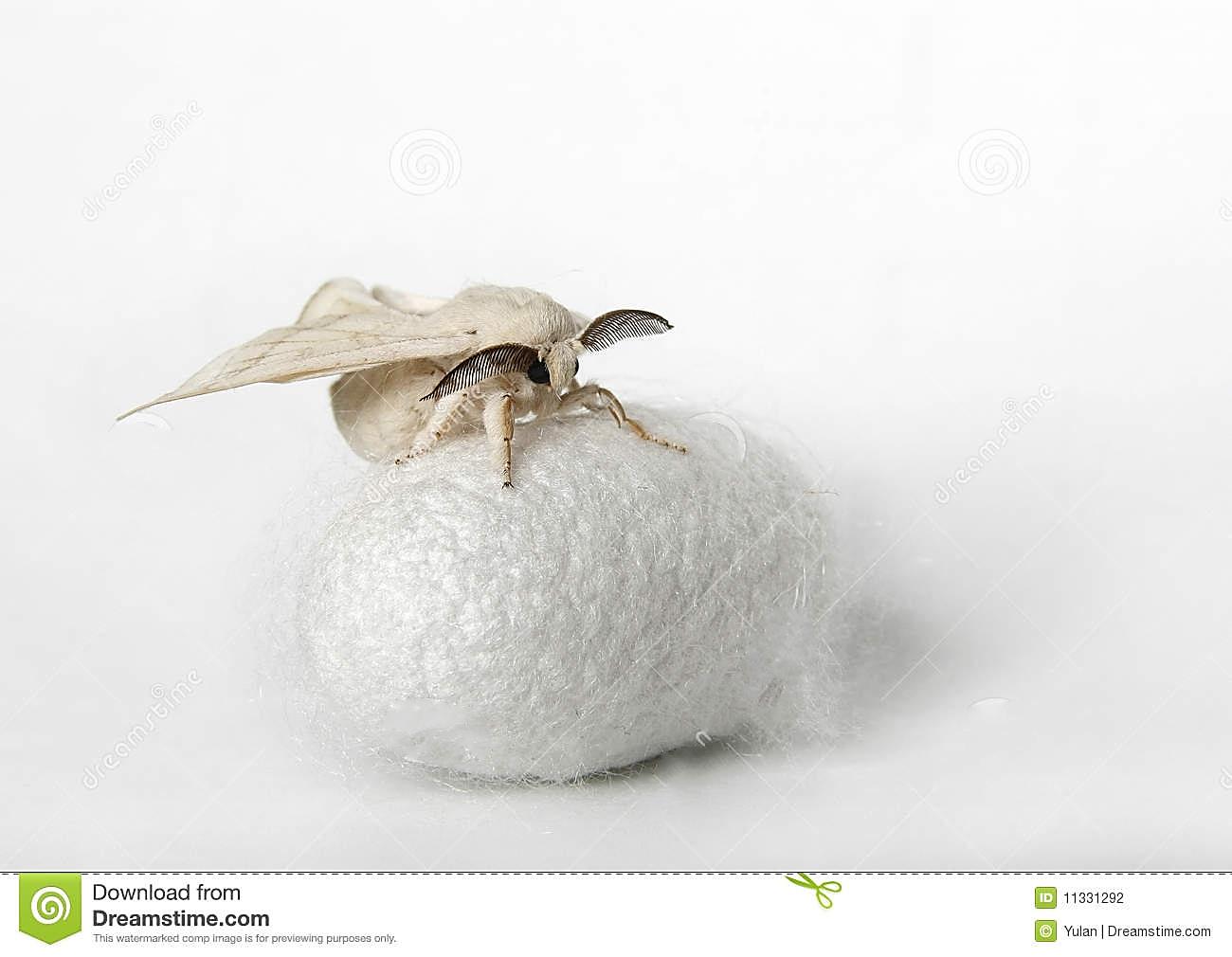 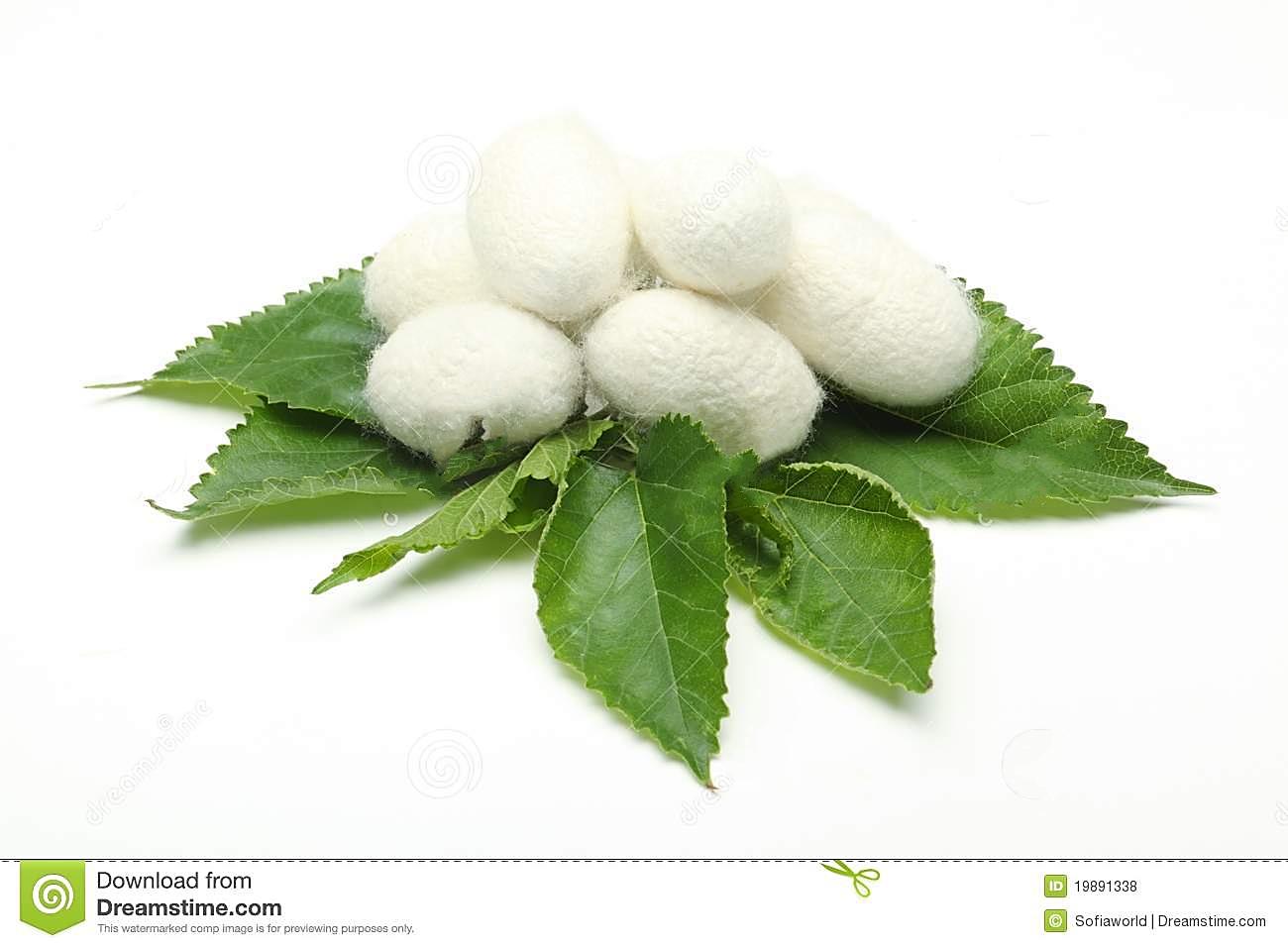 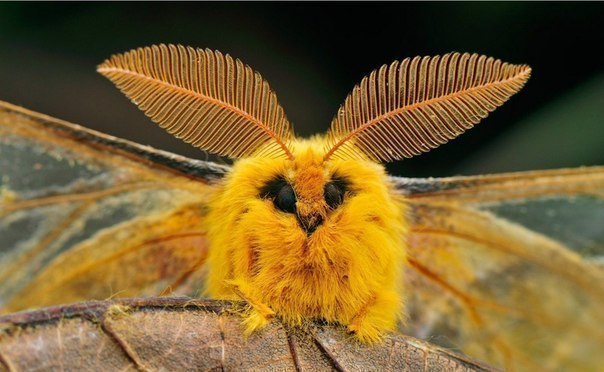 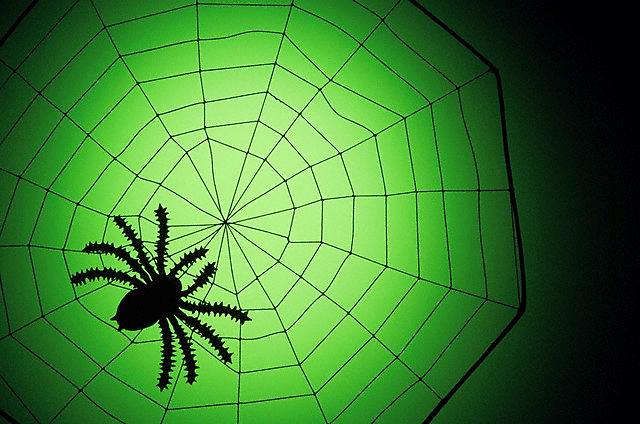 Глобулярні білкиферментиантитілатоксини
active site
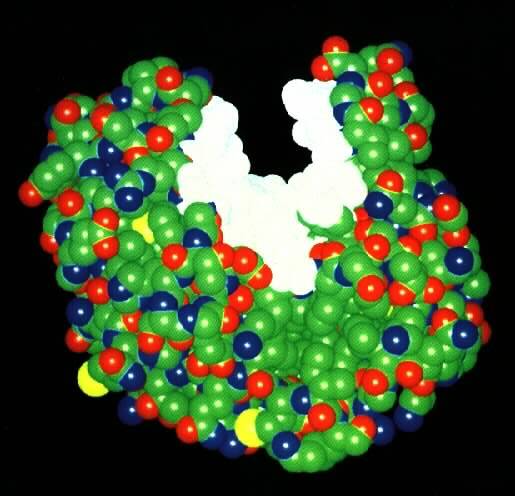 антитіло
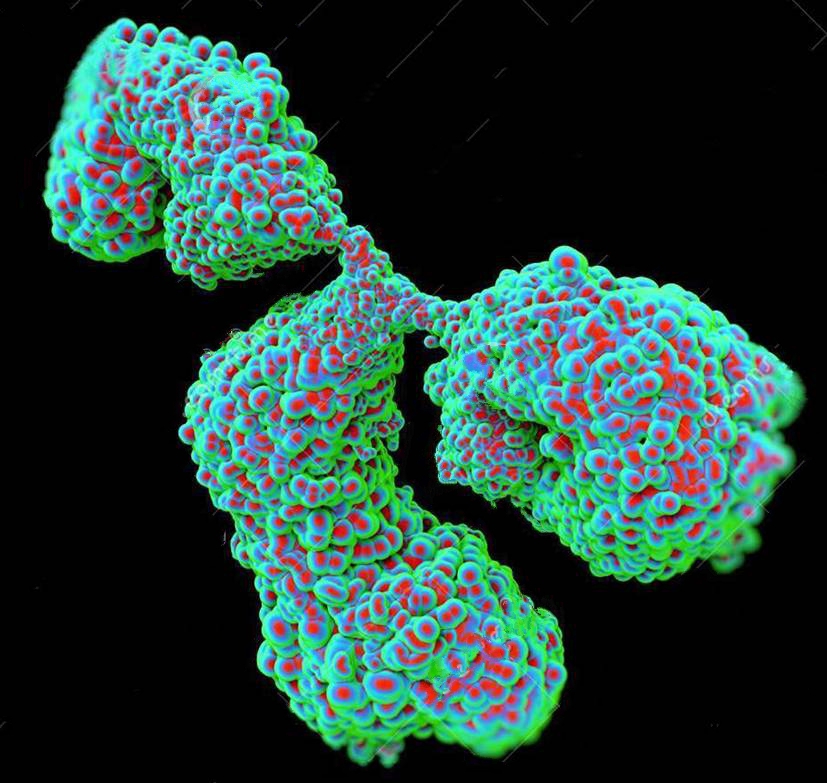 Botulinum toxin
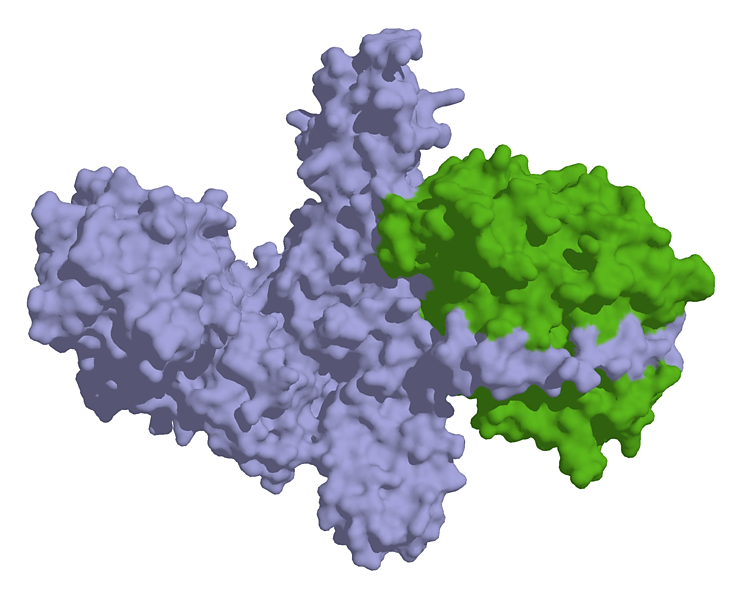 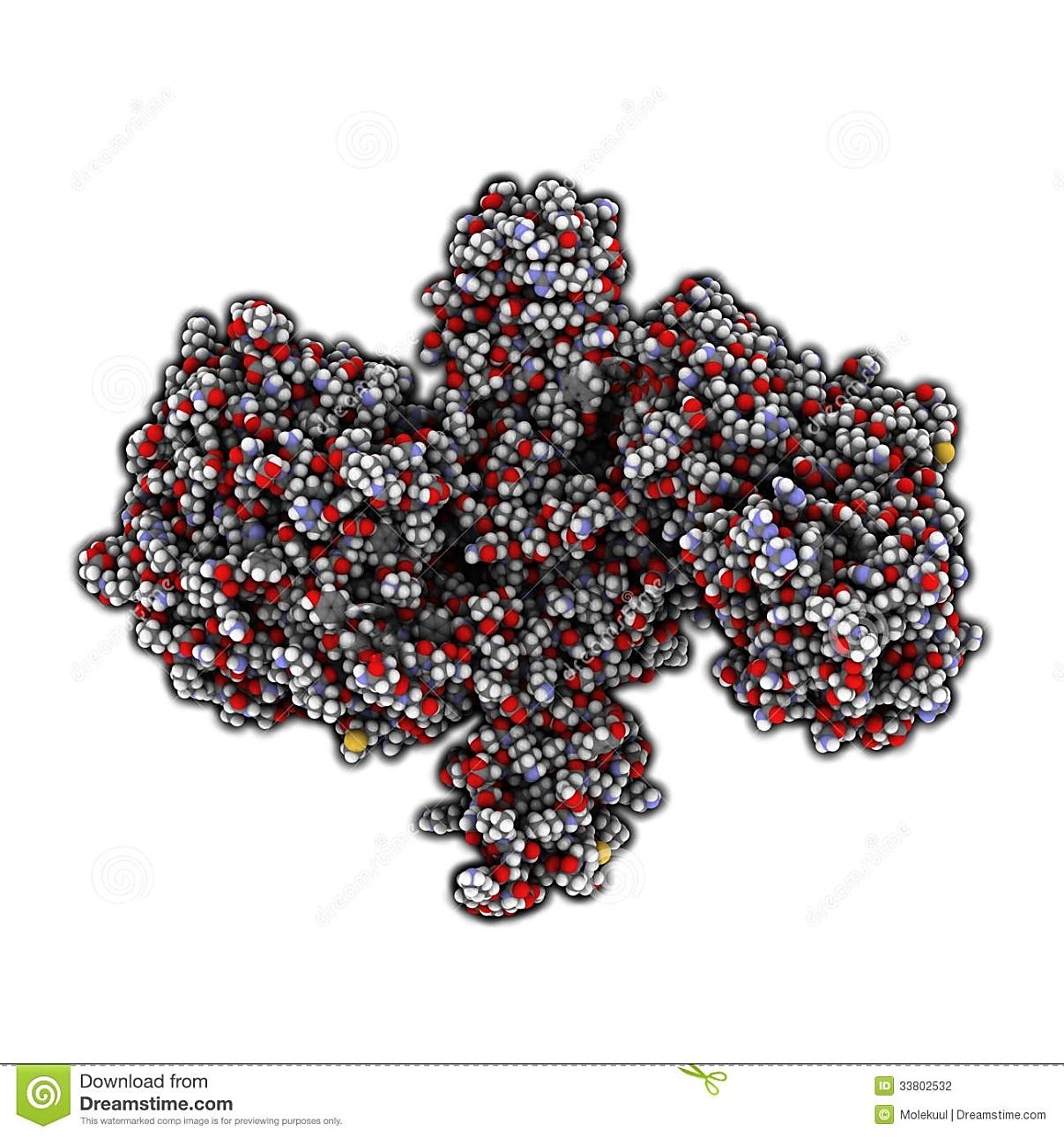 Летальная доза ботулотоксина 0,0025  мкг/кг
Найпотужніший токсин
майтотоксин
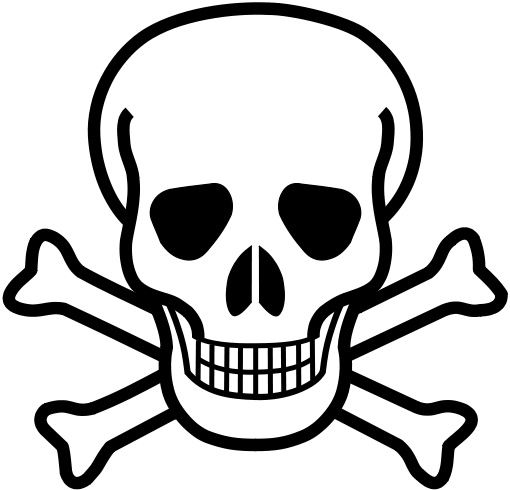 Maitotoxin
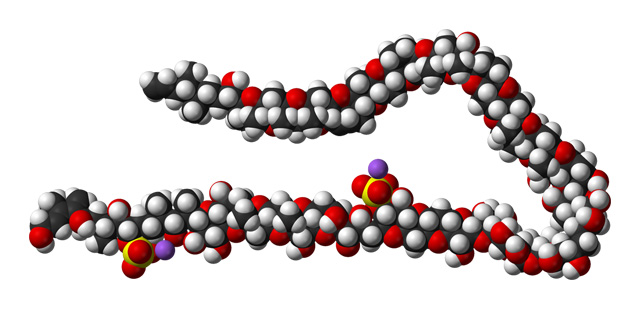 Летальна доза майтотоксина 0,0002 мг/кг
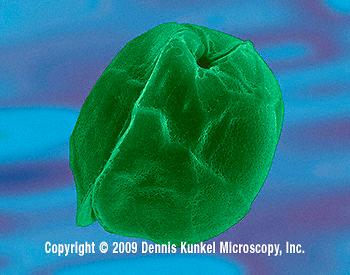 дінофітова водоростьGambierdiscus toxicus
Риба «Ctenochaetus striatus»called "maito" in Tahiti -from which maitotoxin was isolated for the first time
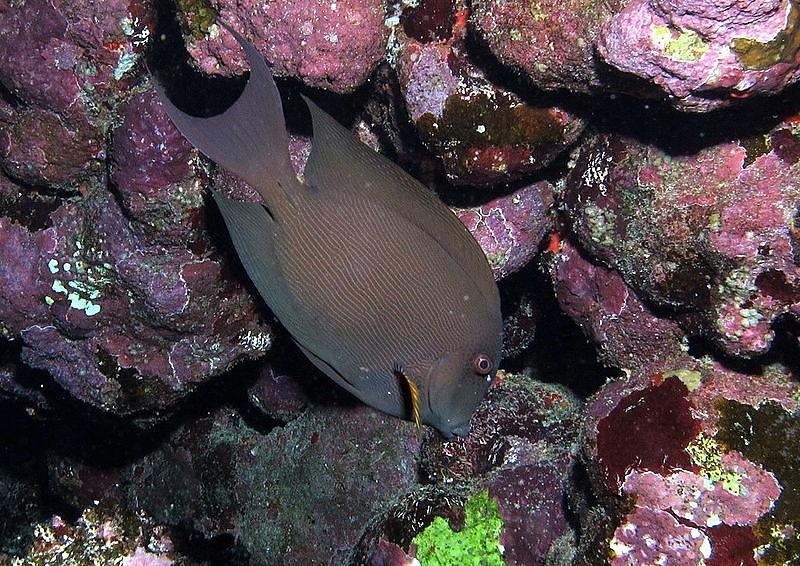 Протеїнипри гідролізі розпадаються лише на амінокислоти
Протеїдиамінокислоти + простетична групаconjugated proteins
ліпопротеїдибілок + ліпід
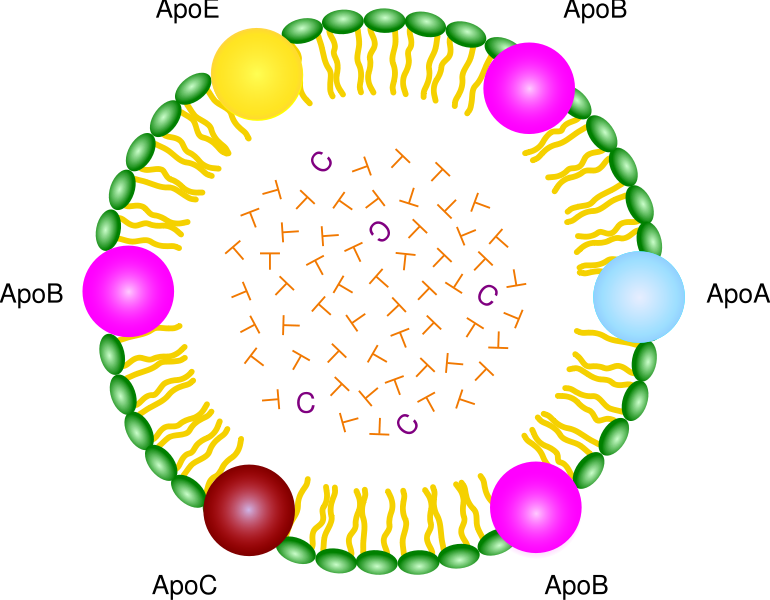 глікопротеїдибілок + вуглевод
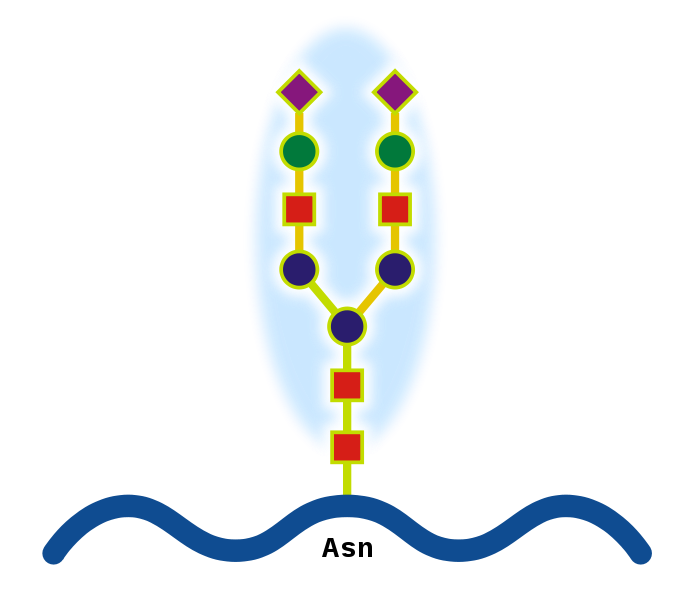 фосфопротеїдибілок + фосфатна кислота
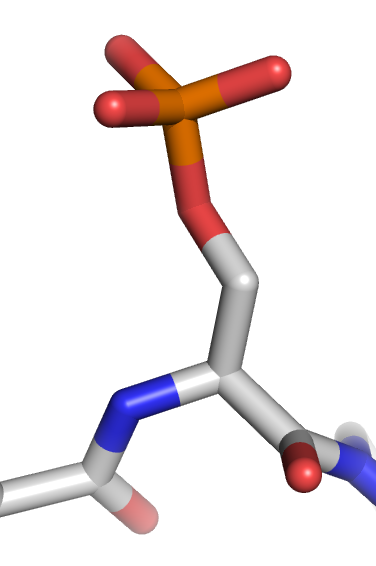 хромопротеїдибілок + пігменткаталазагемоглобін
нуклеопреотеїдибілок + нуклеїнова кислота
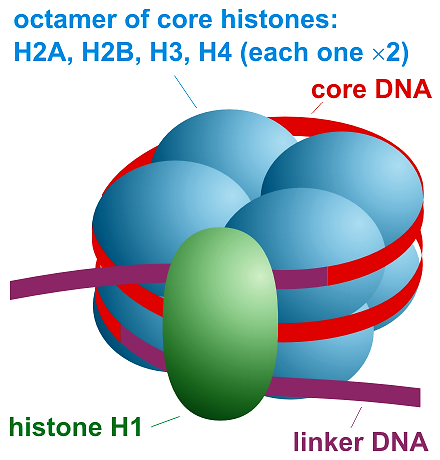 металопротеїдибілок + метал
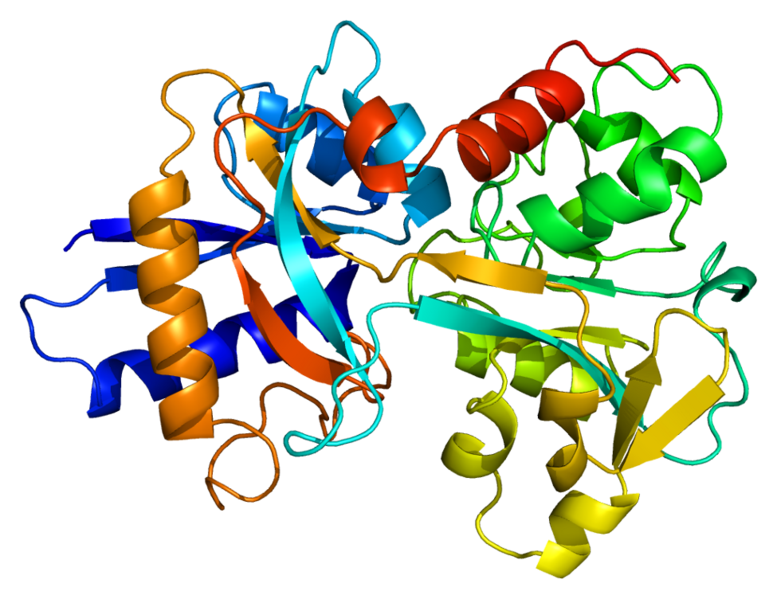 трансферин
Функції білків
Будівельна функція
Захисна функція
антитілапроти антигенівантифризипроти замерзанняантифідантипроти поїдання
Енергетична функція1г – 17,6 кДж
Транспортна функція
Трансмембранний транспортканали  (channels)переносники (carriers)насоси (pumps)
Міжтканинний транспорт
молекула гемоцианіну
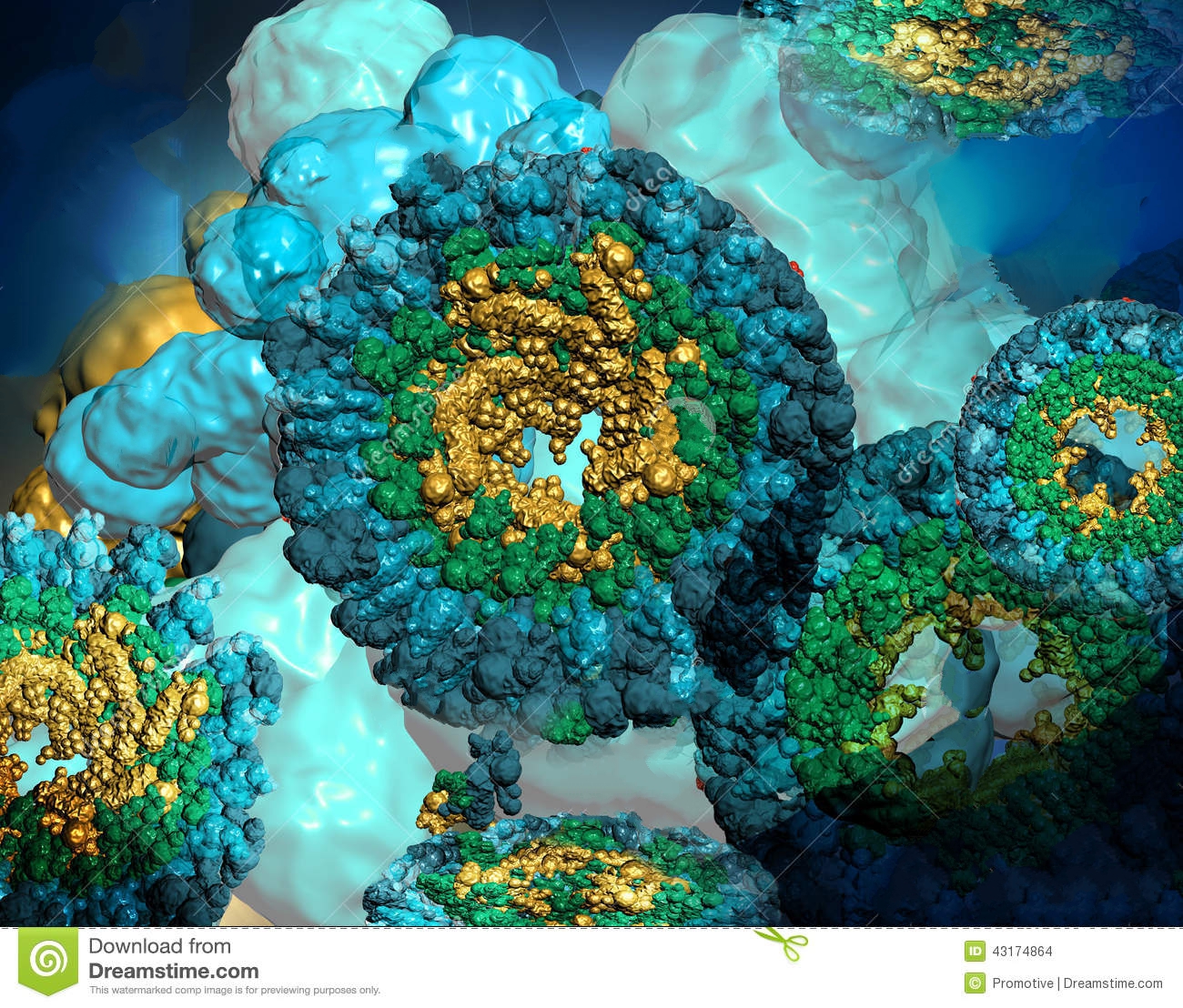 забарвлення гемоцианіном
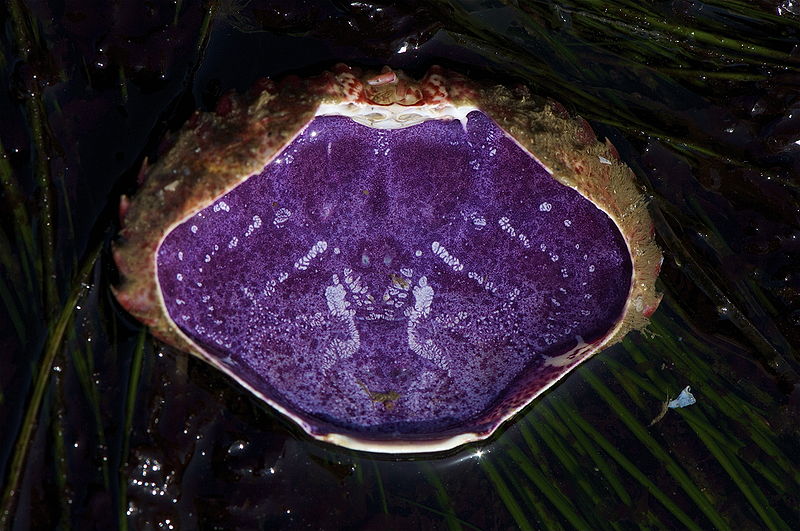 Асцидії
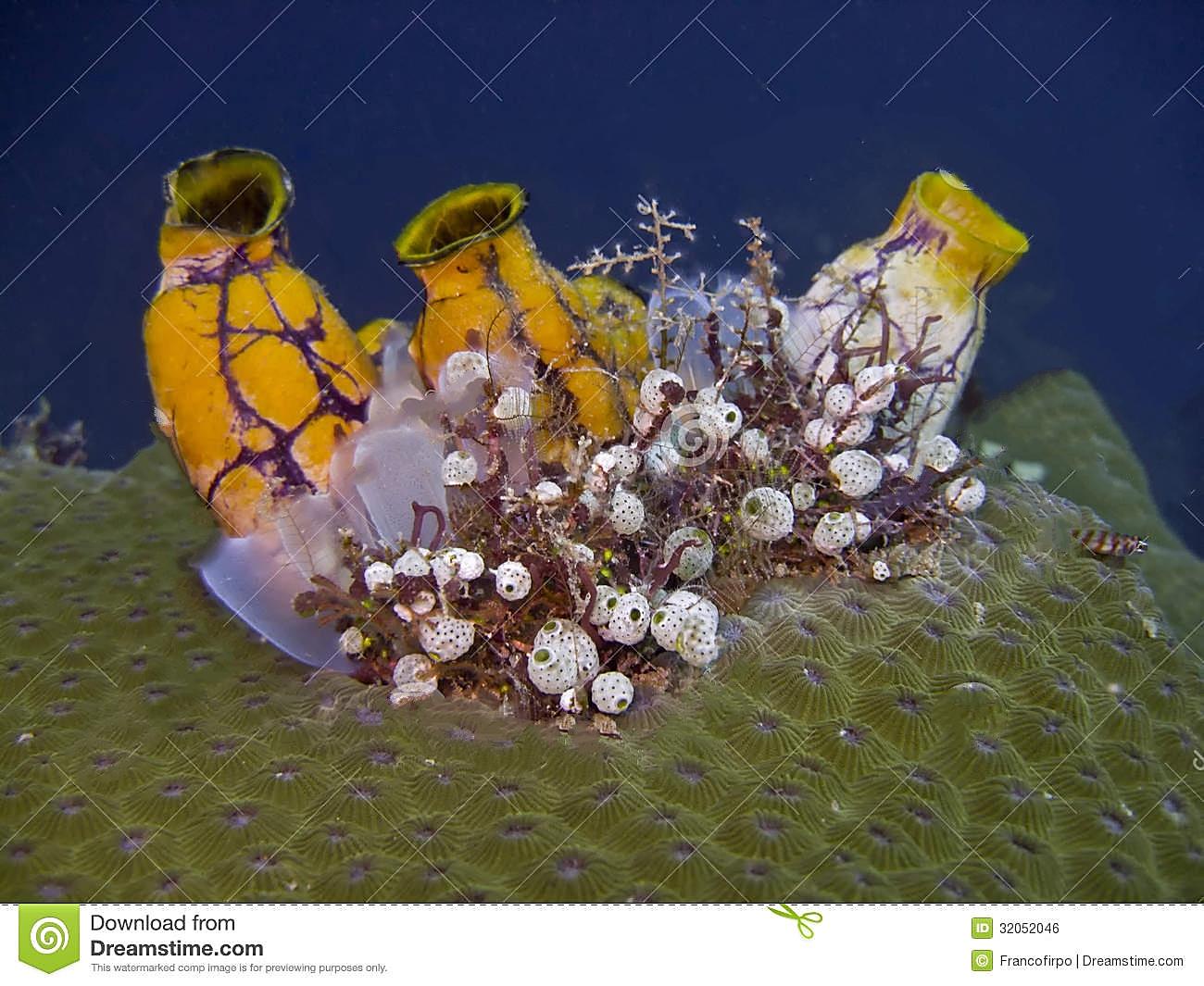 Рухова функція
Гормональна функція
Пептидні гормонисоматропін, інсулінглюкагон, окситоцинвазопресин, кальцитонінгастрин, АКТГ та інші
Каталитична функція
ЕНЗИМИ
Буферна функція
Буферна функція білків полягає в тому,що  кислі та основні  амінокислоти вирівнюють коливання pH
Сигнальна функція
виконують рецептори плазматичної мембрани
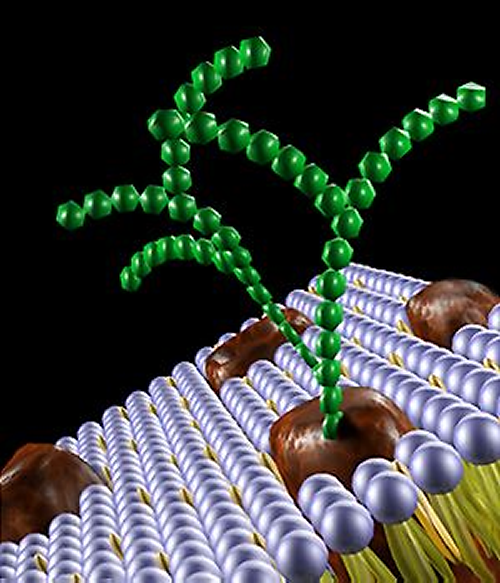 Z
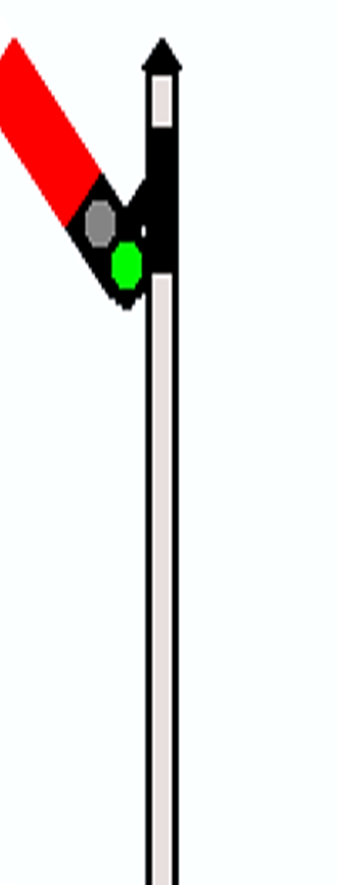 гор-ка
На  попередньому слайді зашифровані функції білків:
1. БУДИНОК: будівельна2. літера «ЗЕТ»: захисна, енергетична, транспортна3. ГОРКА: гормональна, каталітична4. КОЛЕСА: рухова5. БУФЕРНА6. СИГНАЛЬНА